學校輔銜輔導說明
屏東縣學生輔導諮商中心
輔導轉銜機制
學生轉銜輔導及服務
依據學生輔導法、學生轉銜輔導及服務辦法
「轉銜」發生於學生畢業、轉學等時間點，學生輔導需求尚未消失，仍需下一學校接續服務時。
對象：曾接受介入性輔導或處遇性輔導之學生，列入高關懷學生名冊，並追蹤輔導。
轉銜時間點：
原就讀學校應就前項名冊中之高關懷學生，於其畢業一個月前，召開評估會議，評估應否列為轉銜學生。
得知轉學後一個月內完成。
現就讀學校發現非屬轉銜學生之入學學生，經評估有進行介入性輔導或處遇性輔導之必要者，亦可啟動轉銜。
「轉銜」建立在「兩校」間之輔導工作合作機制上。
若同一間學校內，學生由國中部升學至高中部，則不需進行轉銜。
注意事項：
現就讀學校於學生入學後，應於入學日起一個月內，逕至通報系統查詢入學學生是否為轉銜學生。
資料轉銜：
原就讀學校應於收受通知之次日起15日內，將轉銜學生之必要輔導資料及個案輔導資料轉銜表，以密件轉銜至現就讀學校(公文)。
結案：
原就讀學校應於轉銜學生離校後，持續追蹤六個月。
追蹤期間屆滿六個月，學生仍未就學者，原就讀學校應於通報系統通知所屬主管機關，列冊管理。
教育部學生轉銜輔導及服務通報系統
https://transfer.edu.tw/

系統中有各種參考資料
每個學校都有專屬的帳號密碼，不清楚帳密，請洽探網科技聯絡人
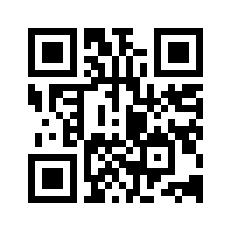 Q&A
家長不同意是否可以轉銜
可以，標示家長態度有助於現就讀學校因應
如何了解學生以前的狀況
書面資料：
應取得學生本 人或法定代理人之同意書，函文原學校。
例外：家長希望原學校幫忙轉銜，同意提供書面資料，建議還是要請家長簽同意書。
其他例外，請參考法規第6條。
召開轉銜(個案)會議：
邀請原學校輔導人員出席，原學校不得拒絕。